CMSC201 Computer Science I for MajorsLecture 08 – Lists
Last Class We Covered
Using while loops
Syntax of a while loop
Interactive loops
Infinite loops and other problems

Nested Loops
2
Any Questions from Last Time?
3
Today’s Objectives
To learn about lists and what they are used for
To be able to create and update lists
To learn two different ways to mutate a list
append() and remove()
To understand how two-dimensional lists work

To get more practice with while loops
Sentinel values
4
Introduction to Lists
5
Exercise: Average Three Numbers
Read in three numbers and average them
num1 = int(input("Please enter a number: "))
num2 = int(input("Please enter a number: "))
num3 = int(input("Please enter a number: "))
print((num1 + num2 + num3) / 3)

Easy! But what if we want to do 100 numbers?  Or 1000 numbers?
Do we want to make 1000 variables?
6
Using Lists
We need an easy way to hold individual data items without needing to make lots of variables
Making num1, num2, ..., num99, num100 is time-consuming and impractical

Instead, we can use a list to hold our data
A list is a data structure: something that holds multiple pieces of data in one structure
7
Using Lists: Individual Variables
We need an easy way to refer to each individual variable in our list
What are some possibilities?
Math uses subscripts (x1, x2, x3, etc.)
Instructions use numbers (“Step 1: Combine…”)

Programming languages use a different syntax
x[1], x[0], instructions[1], point[i]
8
Numbering in Lists
Lists are numbered the same as strings
Index from the left:		start at 0
Index from the right:	start at -1
9
List Syntax
Use [] to assign initial values (initialization)
myList = [1, 3, 5]
words  = ["Hello", "to", "you"]

And to refer to individual elements of a list
>>> print(words[0])
Hello
>>> myList[0] = 2
10
Properties of a List
Heterogeneous (multiple data types!)
Contiguous (all together in memory)
Ordered (numbered from 0 to n-1)

Have instant (“random”) access to any element
Elements are added using the append method
Are “mutable sequences of arbitrary objects”
11
List Example: Grocery List
You are getting ready to head to the grocery store to get some much needed food

In order to organize your trip and to reduce the number of impulse buys, you decide to make a grocery list
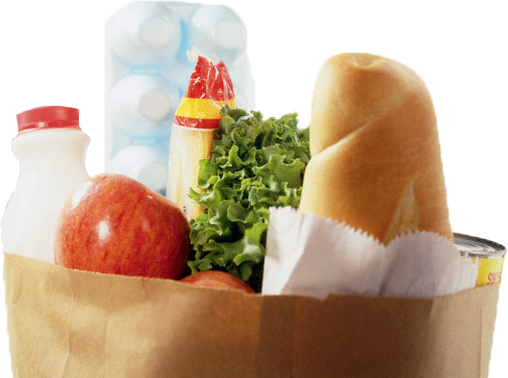 12
Image from flickr.com
[Speaker Notes: https://www.flickr.com/photos/77106971@N00/1420127033]
List Example: Grocery List
Inputs:
3 items for grocery list
Process:
Store groceries using list data structure
Output:
Final grocery list
13
Grocery List Code
def main():
    print("Welcome to the Grocery Manager 1.0")
    grocery_list = [None]*3     # initialize list value and size

    # get grocery items from the user
    grocery_list[0] = input("Please enter your first item:  ")
    grocery_list[1] = input("Please enter your second item: ")
    grocery_list[2] = input("Please enter your third item:  ")

    # print out the items they selected
    print(grocery_list[0])
    print(grocery_list[1])
    print(grocery_list[2])
main()
14
Grocery List Demonstration
Here’s a demonstrationof what the code is doing

bash-4.1$ python groceries.py
Please enter your first item:  milk
Please enter your second item: eggs
Please enter your third item:  oil
oil
milk
eggs
grocery_list = [None]*3 

grocery_list[0] = input("Please enter ...: ")
grocery_list[1] = input("Please enter ...: ")
grocery_list[2] = input("Please enter ...: ")
15
List Example: Grocery List
What would make this process easier?

Loops!
Instead of asking for each item individually, we could keep adding items to the list until we wanted to stop (or the list was “full”)

We’ll update our program to use a loop soon
For now, let’s talk about while loops a bit more
16
Mutating Lists
17
Mutating Lists
Remember that lists are defined as “mutable sequences of arbitrary objects”
“Mutable” just means we can change them

So far, the only thing we’ve changed has been the content of the list
But we can also change a list’s size, by adding and removing elements
18
Two List Functions
There are two functions we’ll cover today that can add and remove things to our lists
There are more, but we’ll cover them later

.append()
.remove()
19
List Function: append()
The append() function lets us add items to the end of a list, increasing its size
listName.append(itemToAppend)

Useful for creating a list from flexible input
Allows the list to expand as the user needs
No longer need to initialize lists to [None]*num
Can instead start with an empty list []
20
Example of append()
We can use append() to create a list of numbers (continuing until the user enters 0)

values = []   # initialize the list to be empty
userVal = 1   # give loop variable an initial value

while userVal != 0:
    userVal = int(input("Enter a number, 0 to stop: "))
    if userVal != 0:       # only append if it's valid
        values.append(userVal) # add value to the list
21
Example of append()
We can use append() to create a list of numbers (continuing until the user enters 0)

while userVal != 0:
    userVal = int(input("Enter a number, 0 to stop: "))
    if userVal != 0:       # only append if it's valid
        values.append(userVal) # add value to the list
values =
22
List Function: remove()
The remove() function lets us remove an item from the list – specifically, it finds and removes the first instance of a given value
listName.remove( valueToRemove )

Useful for deleting things we don’t need
For example, removing students who have dropped the class from the class roster
Instead of the list having “empty” elements
23
Example of remove()
We can use remove() to remove students who have dropped the class from the roster

roster = ["Adam", "Alice", "Andy", "Ariel"]
roster =
24
Example of remove()
We can use remove() to remove students who have dropped the class from the roster

roster = ["Adam", "Alice", "Andy", "Ariel"]
roster.remove("Adam")   # Adam has dropped the class
roster =
25
Example of remove()
We can use remove() to remove students who have dropped the class from the roster

roster = ["Adam", "Alice", "Andy", "Ariel"]
roster.remove("Adam")   # Adam has dropped the class
roster.remove("Bob")    # Bob is not in the roster
ERROR
roster =
26
Sentinel Values and while Loops
27
When to Use while Loops
while loops are very helpful when you:
Want to get input from the user that meets certain specific conditions
Positive number
A non-empty string
Want to keep getting input until some “end”
User inputs a value that means they’re finished
Reached the end of some input (a file, etc.)
what we’re covering now
28
Sentinel Values
Sentinel values “guard” the end of your input
They are used:
When you don’t know the number of entries
In while loops to control data entry
To let the user indicate an “end” to the data

Common sentinel values include:
STOP, -1, 0, QUIT, and EXIT
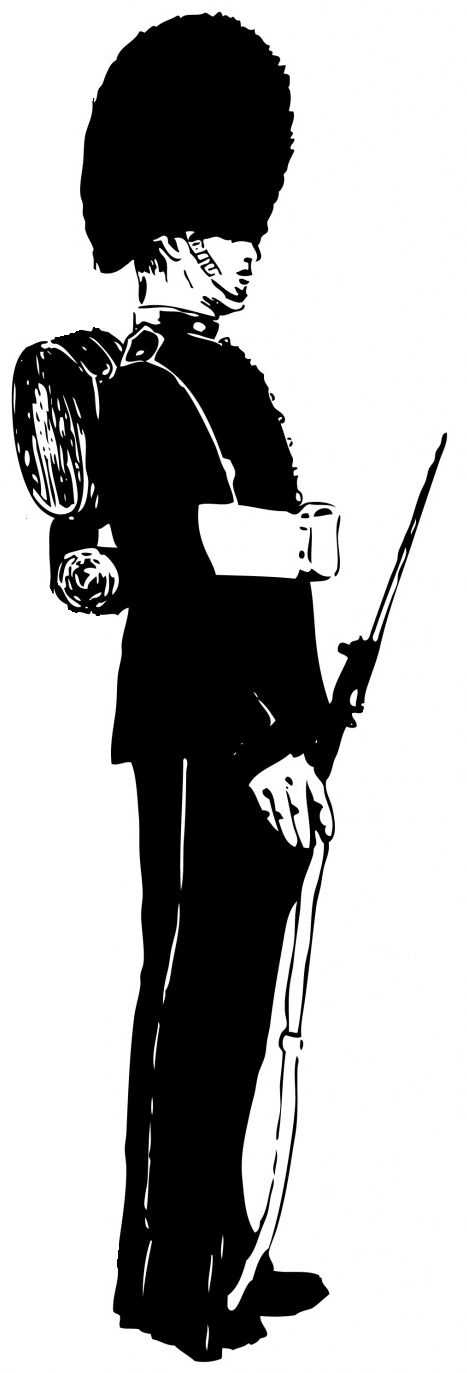 29
Image from publicdomainpictures.net
[Speaker Notes: http://www.publicdomainpictures.net/view-image.php?image=160669&picture=sentry-guard-clipart-illustration]
Sentinel Loop Example
Here’s an example, where we ask the user to enter student names:

students = []
name = input("Please enter a student, or 'QUIT' to stop: ")


while name != "QUIT":
    students.append(name)
    name = input("Please enter a student, or 'QUIT' to stop: ")
30
Sentinel Loop Example
Here’s an example, where we ask the user to enter student names:

students = []
name = input("Please enter a student, or 'QUIT' to stop: ")


while name != "QUIT":
    students.append(name)
    name = input("Please enter a student, or 'QUIT' to stop: ")
initialize the loop variable with user input
check for the termination condition
get a new value for the loop variable
31
Sentinel Loop Example
Here’s an example, where we ask the user to enter student names:

students = []
name = input("Please enter a student, or 'QUIT' to stop: ")


while name != "QUIT":
    students.append(name)
    name = input("Please enter a student, or 'QUIT' to stop: ")
make sure to tell the user how to stop entering data
make sure to save the value before asking for the next one
32
Priming Reads
This loop example uses a priming read
We “prime” the loop by reading in information before the loop runs the first time

We duplicate the line of code asking for input
Once before the loop
Once inside the loop
33
Loop Without a Priming Read
It’s also possible to do a sentinel loop without a priming read
Instead of duplicating the input, we must duplicate something else… what?
The conditional that is checking the sentinel

We must also declare the sentinel variable and a starting value before the loop begins
34
Example Without a Priming Read
students = []
name = ""      # can be set to anything other than 'QUIT'

while name != "QUIT":
    name = input("Please enter a student, or 'QUIT' to stop: ")

    # check if it's a sentinel before appending to list
    if name != "QUIT":
        students.append(name)

If we don’t check, we will add a student called “QUIT” to the list before exiting the loop
35
Sentinel Loop Style Choice
You can use either sentinel loop style

Priming read
Requires duplication of input
Fewer lines of code overall
Non-priming read
Requires duplication of conditional checking
All of the data input happens inside the loop
36
Time for…
LIVECODING!!!
37
Livecoding: Updated Grocery List
Let’s update our grocery list program to be as long as the user wants, using a while loop and a sentinel value of “STOP”
Print out the grocery list (item by item) at the end

You will need to use:
At least one while loop (a sentinel loop)
Conditionals
A single list
38
Other List Operations
39
Previously Seen Operations
Many of the operations we saw on strings are possible with lists
Which of the following works with lists?
Concatenation (+)
Repetition (*)
Indexing
Slicing
.lower() and .upper()
len()
40
Concatenation
Concatenation does work on lists!
But it has the same limit as string concatenation
You can only concatenate lists with lists

So this works:
bookList + supplyList
But this doesn’t:
animalList + "horse"
41
Repetition
Repetition does work on lists!
>>> animalList = ["dog", "cat", "ferret"]
>>> print(animalList * 3)
What will this print out?

['dog', 'cat', 'ferret', 'dog', 'cat', 'ferret', 'dog', 'cat', 'ferret']

The list gets “added” together multiple times, so the order of the elements stays the same
42
Indexing
Indexing does work on lists!
In the exact same way it does for strings

Can use negative or positive indexing
studentNames[16]
courseTitles[-4]
43
Slicing
Slicing does work on lists!
In the exact same way it does for strings

Slicing goes “up to but not including” the end of the slice
>>> lst = [17, "A", -22, True, "Hello"]
>>> print( lst[1:3] )
['A', -22]
44
.lower() and .upper()
These operations do not work on lists!
They don’t make sense for a list
In the same way, .append() and .remove() don’t work on strings

If you try, you get an error about attributes:
AttributeError: 'str' object has no attribute 'remove'
45
.len()
Calling len() does work on lists!
In the exact same way it does for strings

Returns the length of the list
In other words, the number of elements
46
Two-Dimensional Lists
47
Two-Dimensional Lists
We’ve looked at lists as being one-dimensional
But lists can also be two- (or three- or four- or five-, etc.) dimensional!

Lists can hold any type (int, string, float, etc.)
This means they can also hold another list
48
Two-Dimensional Lists: A Grid
It may help to think of 2D lists as a grid

twoD = [ [1,2,3], [4,5,6], [7,8,9] ]
49
Two-Dimensional Lists: A Grid
You access an element by the index of its row, and then the column
Remember – indexing starts at 0!
50
Two-Dimensional Lists: A Grid
You access an element by the index of its row, and then the column
Remember – indexing starts at 0!
index: [0][2]
index: [1][0]
index: [2][1]
index: [2][2]
51
Lists of Strings
Remember, a string is like a list of characters
So what is a list of strings?
Like a two-dimensional list!

We have the index of the string (the row)
And the index of the character (the column)
52
Lists of Strings
Lists in Python don’t have to be rectangular
They can also be jagged (rows different lengths)

Anything we could do with a one-dimensionallist, we can do with a two-dimensional list
Slicing, index, appending
names
53
Practice: List of Strings
Add a “b” and a “y” to the end of “Bob”
Print out the second letter in “Evan”
Change “Alice” to “Alyce”
names[1] = names[1] + "b"
names[1] = names[1] + "y"

print(names[2][1])

names[0] = "Alyce"
names
54
Practice: List of Strings (Advanced)
Add “Ahmed” to the end of the list of names
Add “Eve” to the front of the list of names
Change “Evan” to “Kevin”
names.append("Ahmed")

names = ["Eve"] + names

names[3] = "Kevin"
# the location changed!
names
55
Practice Problems
Create a directory inside your “201” folder, called “practice”; go into the new folder
If you already created “practice”, no need to do so again
Copy this file into your new folder
/afs/umbc.edu/users/k/k/k38/pub/cs201/listPractice.py
Complete the files according to its instructions

Remember, the command to copy is “cp”:
cp /afs/umbc.edu/users/k/k/k38/pub/cs201/listPractice.py .
56